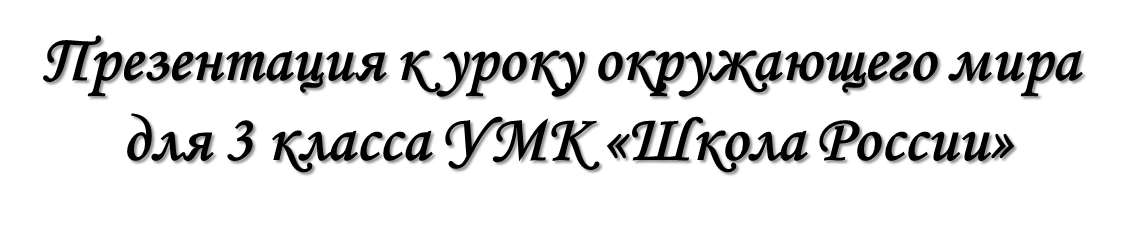 и
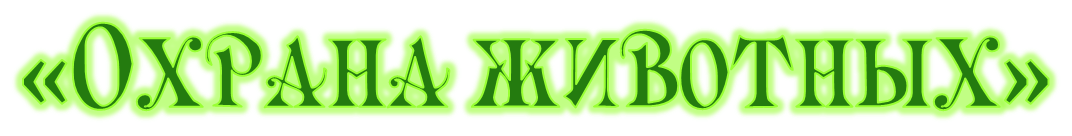 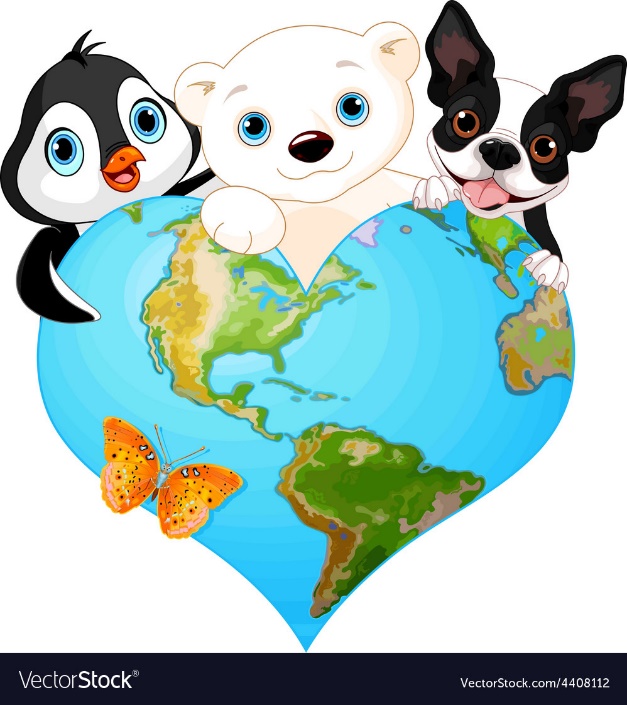 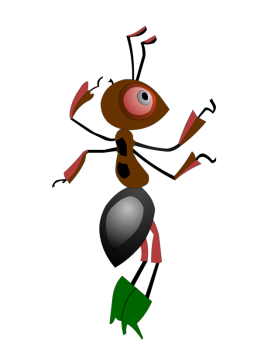 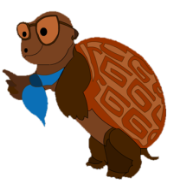 Охрана животных
Животные играют огромную роль в природе. Без них многие растения не могли бы размножаться и расселяться.
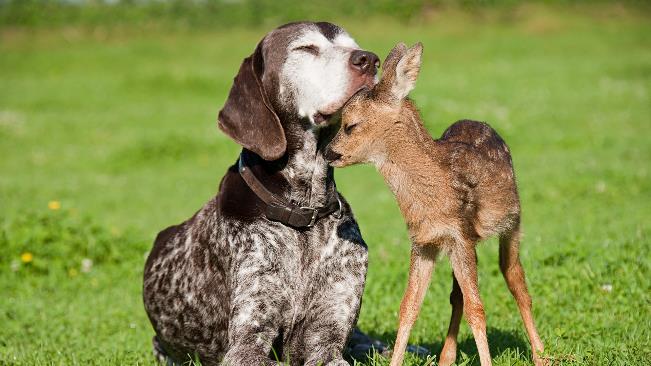 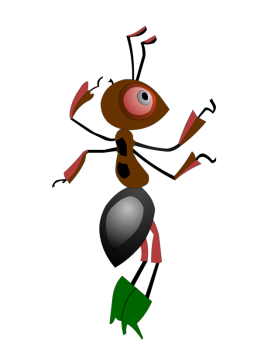 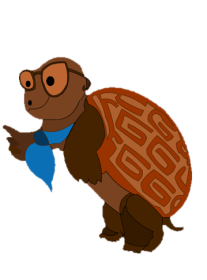 Охрана животных
Необходимы животные и людям. Не только потому, что дают продукты питания и ценные меха, но и потому, что почти все животные очень красивы и интересны.
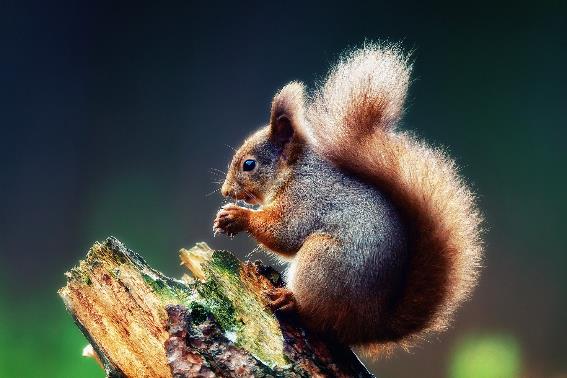 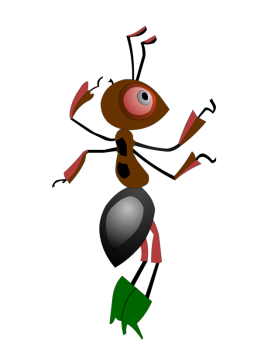 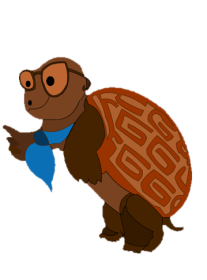 Охрана животных
Вырубая лес или загрязняя воду в реке, люди невольно губят многих диких животных, для которых лес или река-дом.
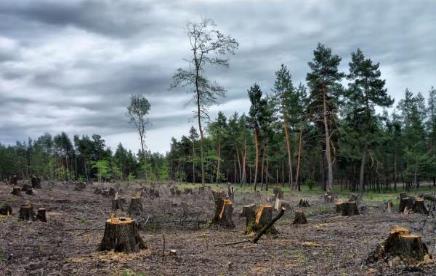 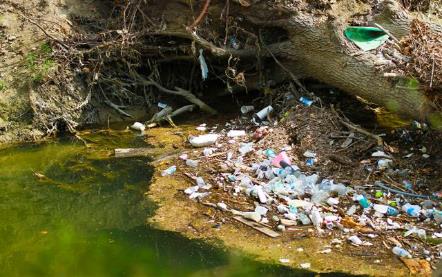 Охрана животных
Из-за хозяйственной деятельности людей и неумеренной охоты одни животные навсегда исчезли, а другие стали редкими.
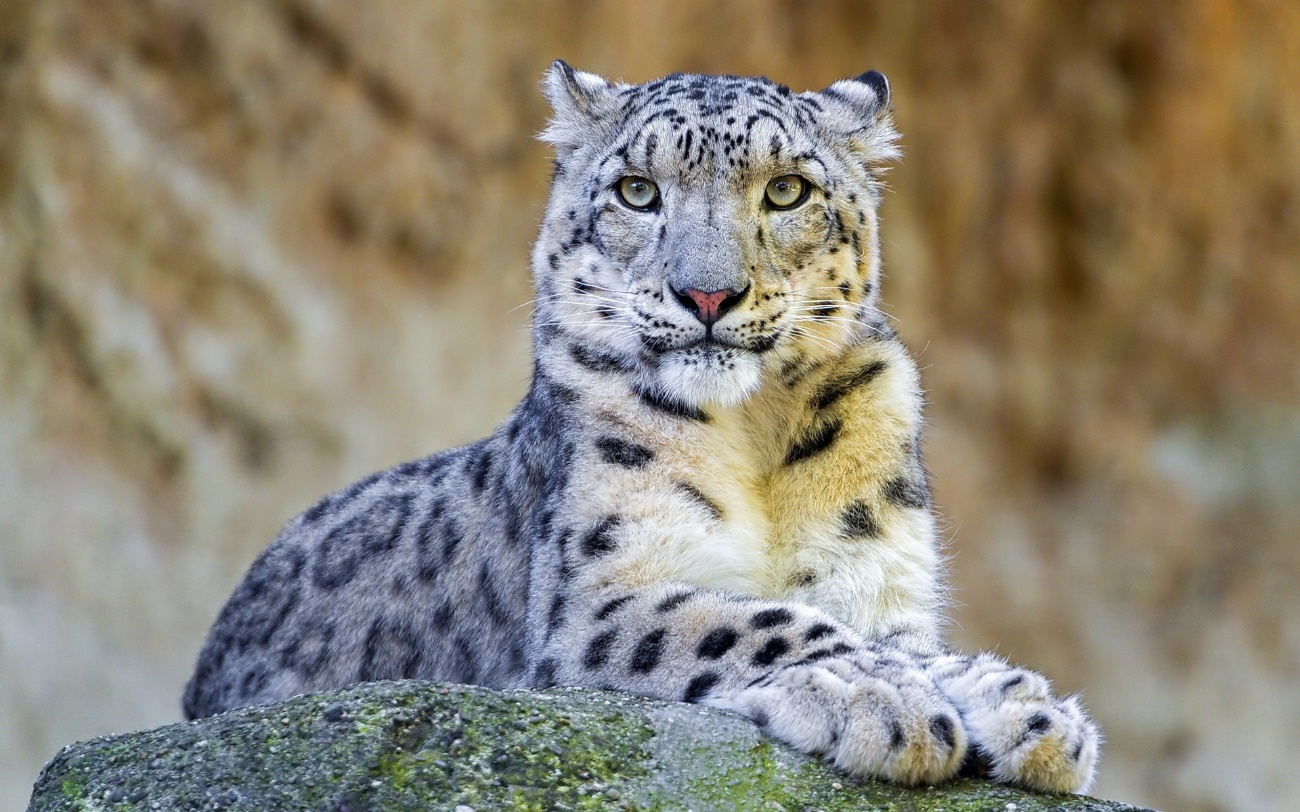 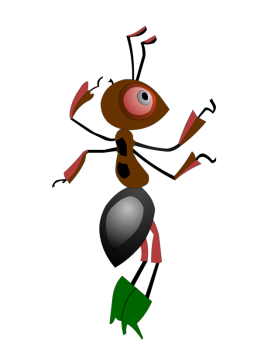 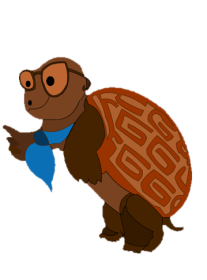 Работа по учебнику
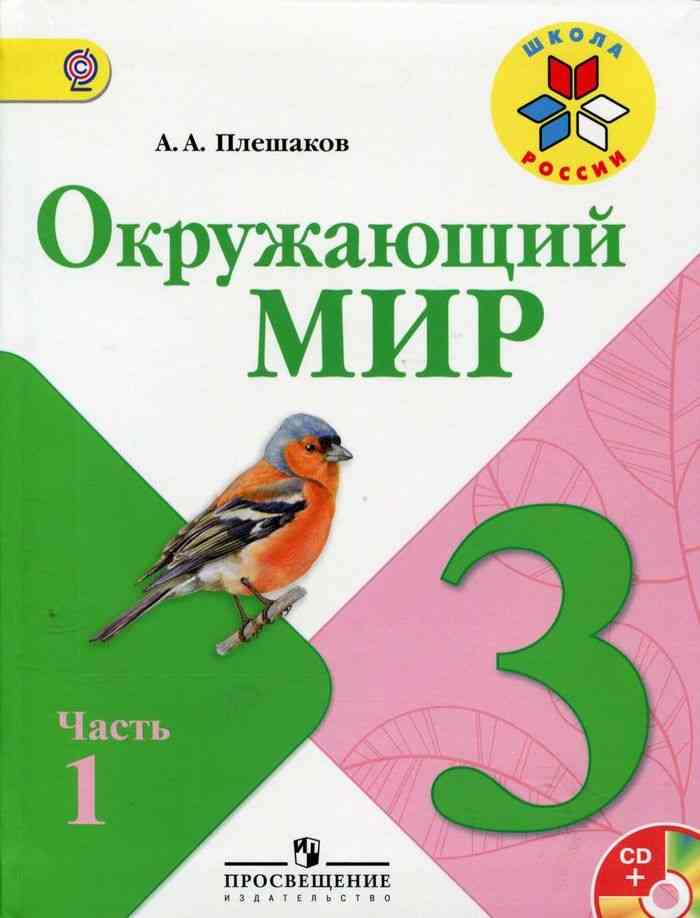 1.Откройте учебник на стр.106-107.
2.Прочитайте описания животных из Красной книги России.
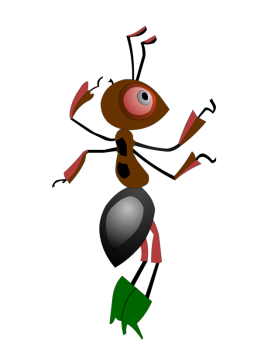 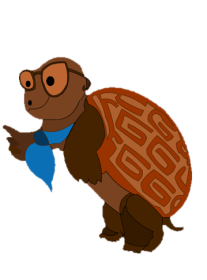 Морж
Морж- могучий морской зверь. Его длина более 
3 метров. Клыки моржей-до 80см в длину! Они помогают животным добывать со дна пищу, защищаться от белых медведей, а также вылезать из воды.
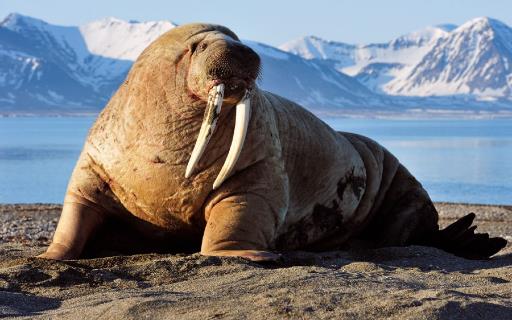 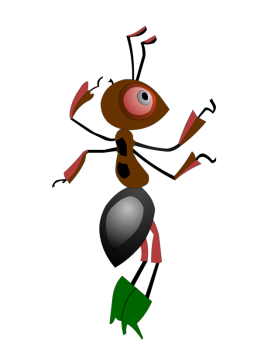 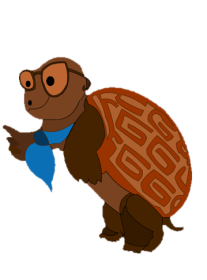 Тигр
Тигр-близкий родственник нашей домашней кошки . Его длина более 3 метров. Сильный, ловкий, красивый зверь. Живёт в лесах на востоке нашей страны.
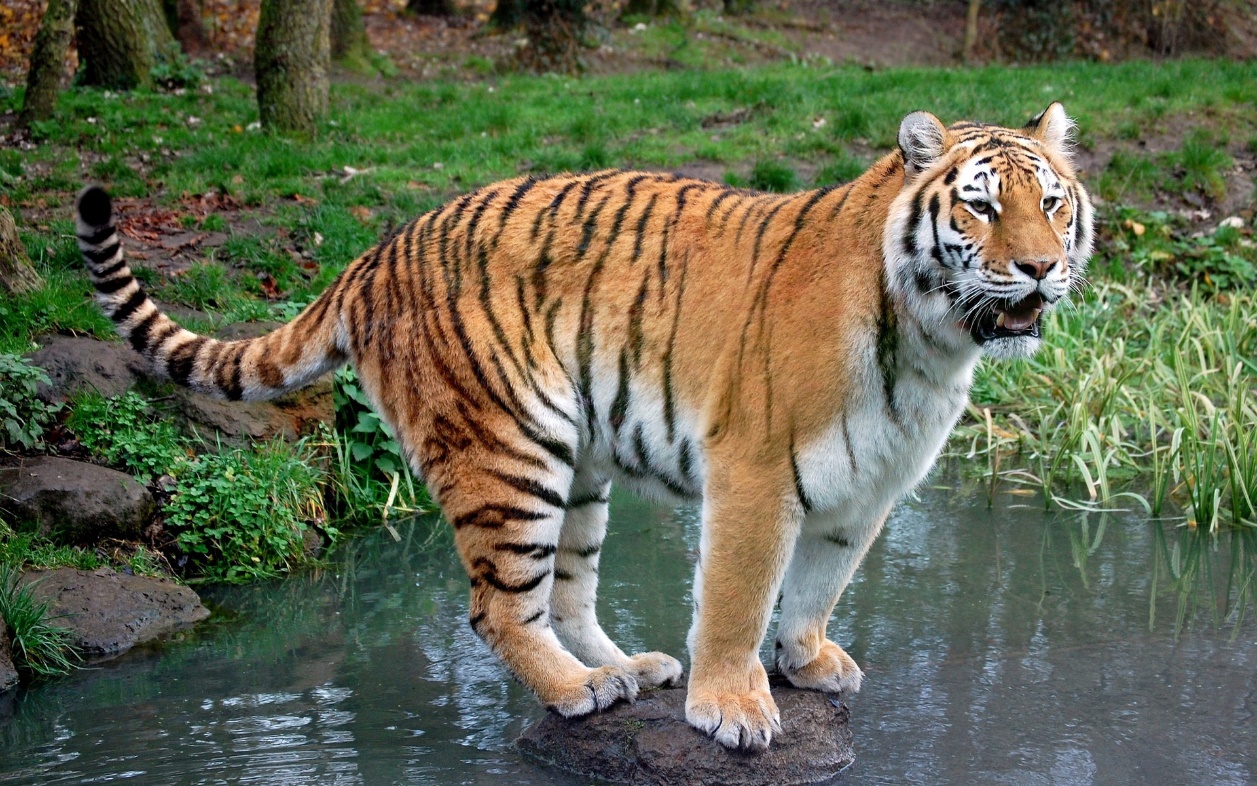 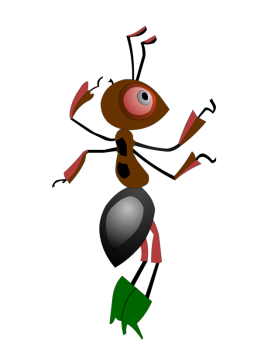 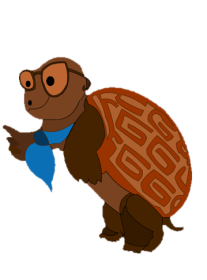 Орёл-беркут
Орёл –беркут-большая, величественная птица. Размах крыльев- до 2 метров. Беркут может подолгу красиво парить высоко в небе, высматривая добычу.
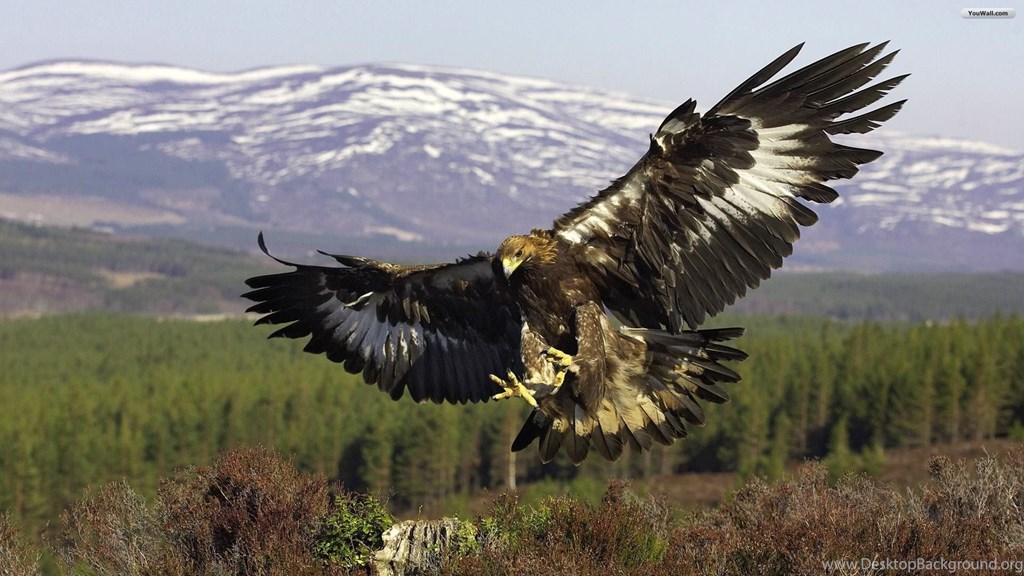 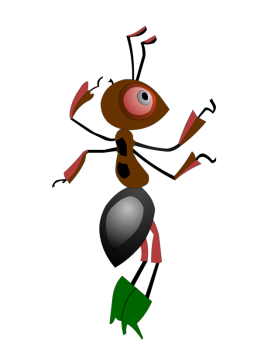 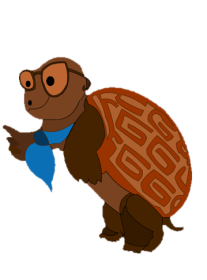 Фламинго
Эти удивительно красивые птицы с нежно-розовым оперением живут у воды. Питаются рачками, насекомыми, семенами водных растений.
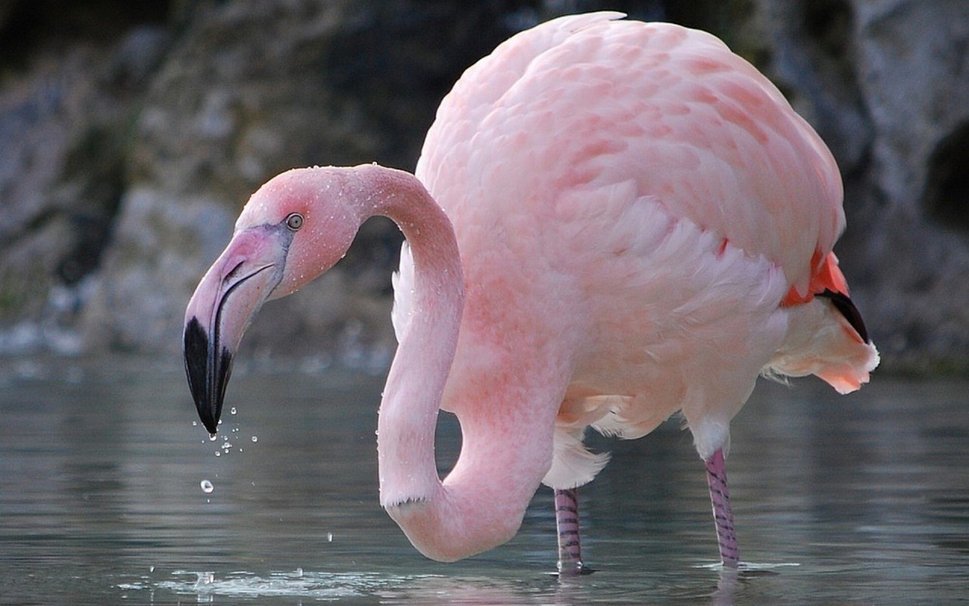 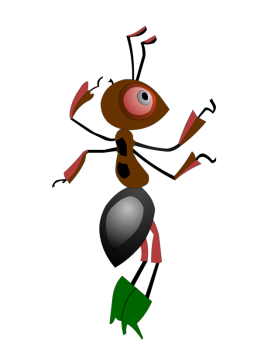 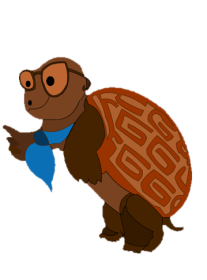 Жук-красотел
Жук живёт в лесах. Длина его тела около 3см. Он поедает опасных для леса гусениц.
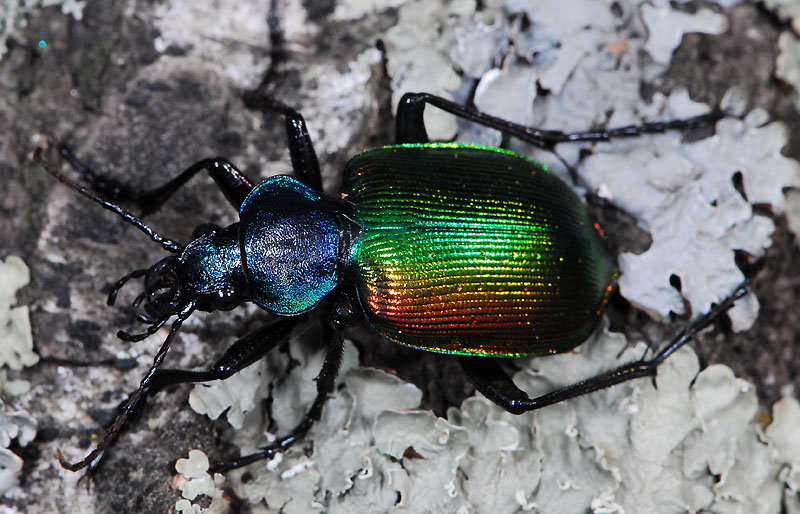 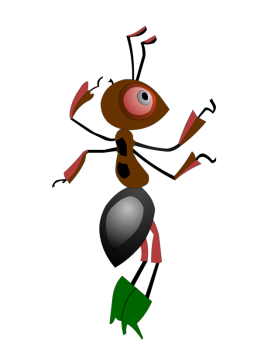 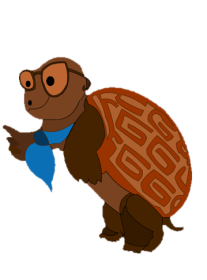 Охота на редких животных запрещена, на некоторые виды ограничена. Рыбная ловля тоже ограничена.
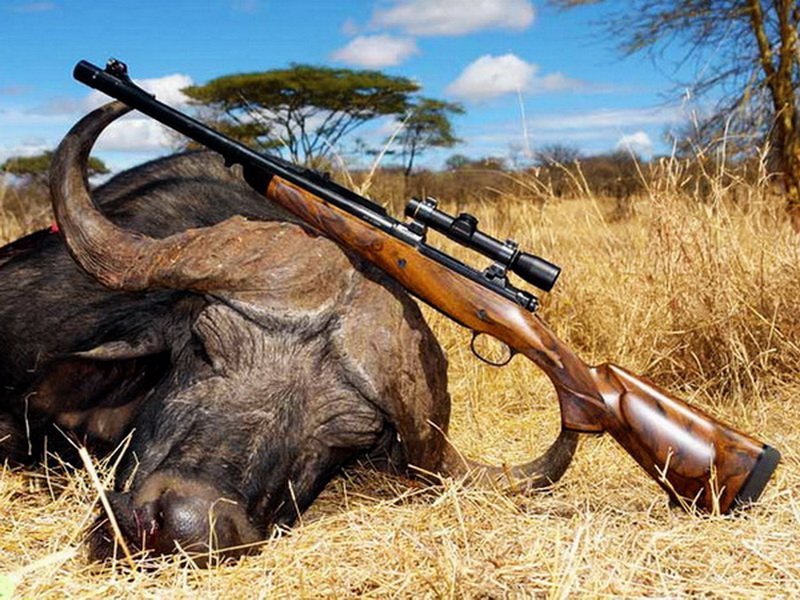 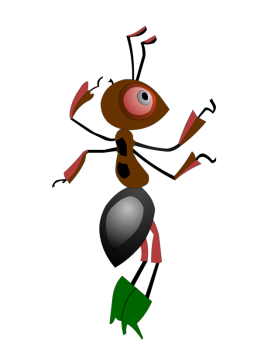 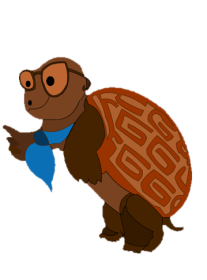 Под особой охраной животные находятся в заповедниках, национальных парках. Помогают животным и зоопарки.
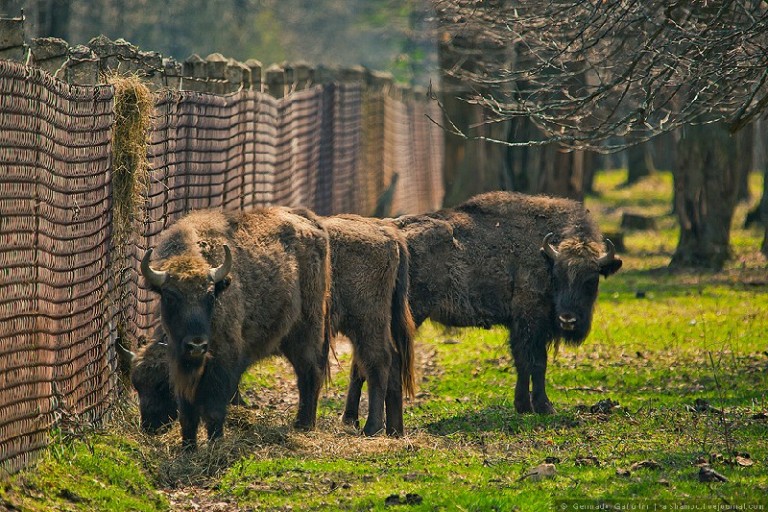 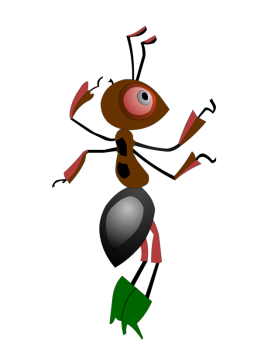 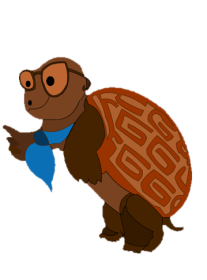 Когда в заповеднике животных какого-либо вида становится много, их переселяют в другие места. Так удалось спасти бобра и соболя.
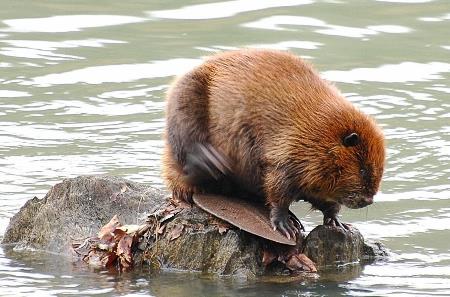 Соболь
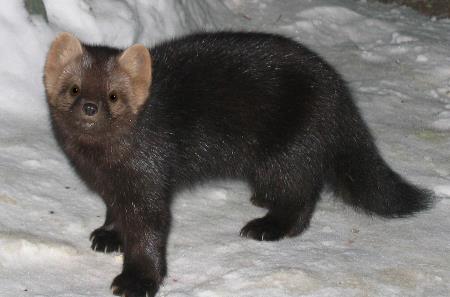 Бобёр
Беречь нужно не только редких животных, но и тех, которых ещё много, которые не внесены пока в Красную книгу. Их жизнь часто зависит от тебя, от твоего поведения в природе.
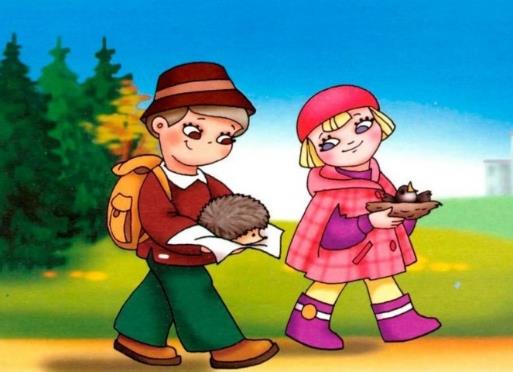 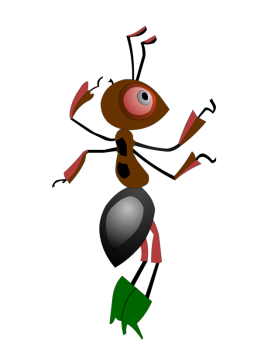 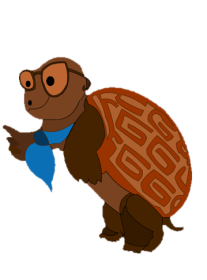 Работа по учебнику
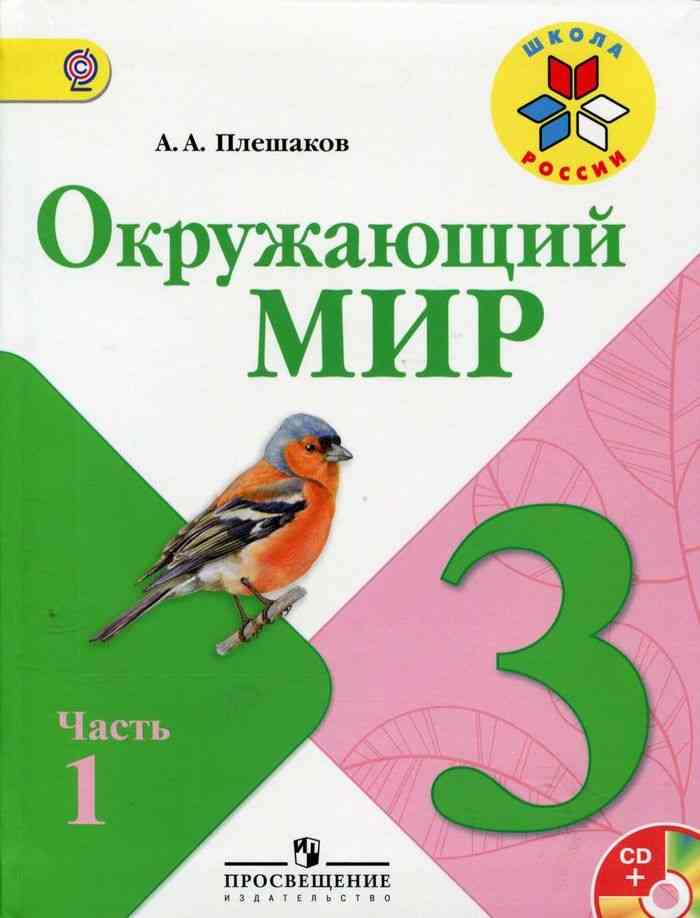 1.Откройте учебник на стр.109.
2.Прочитайте текст «Правила друзей природы»
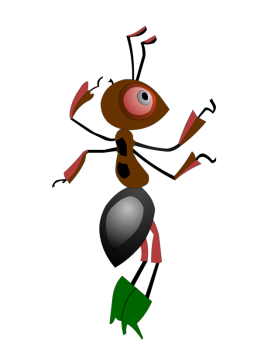 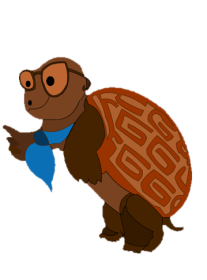 Правила друзей природы
Клик мышкой 
на знак
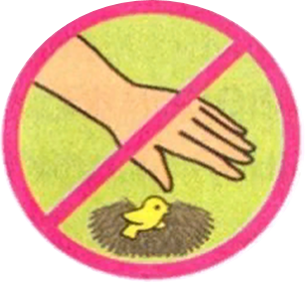 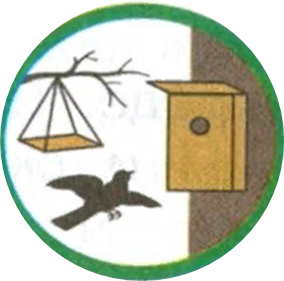 Не будем подходить близко
к гнёздам птиц. Ведь по нашим следам их могут отыскать и разорить хищники. Не будем прикасаться к гнезду, чтобы
 птицы-родители не покинули его
Будем подкармливать птиц
 зимой , а весной с помощью 
старших делать для
 них домики
Правила друзей природы
Клик мышкой 
на знак
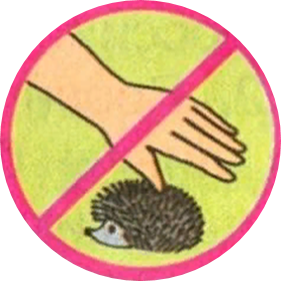 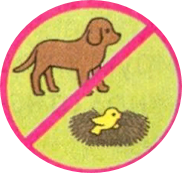 Не будем ловить и уносить домой здоровых птенцов и детёнышей зверей. В природе о них позаботятся взрослые животные.
Весной и в начале лета в лесу 
и в парке не будем отпускать
 собаку с поводка. Ведь она
может поймать беспомощных
птенцов и детёнышей зверей.
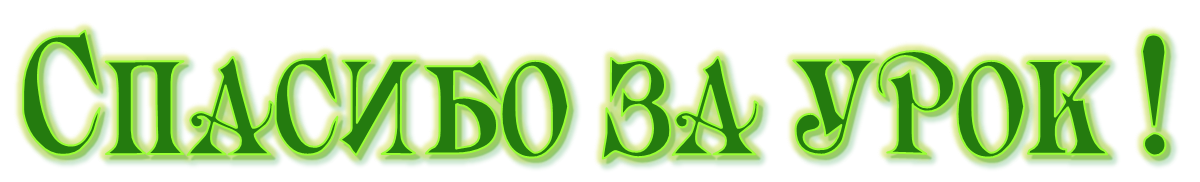 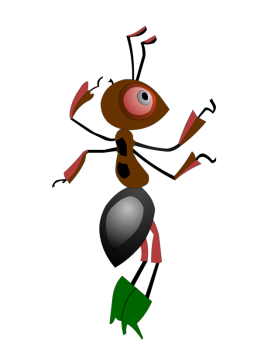 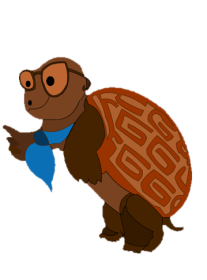